Ships 6S
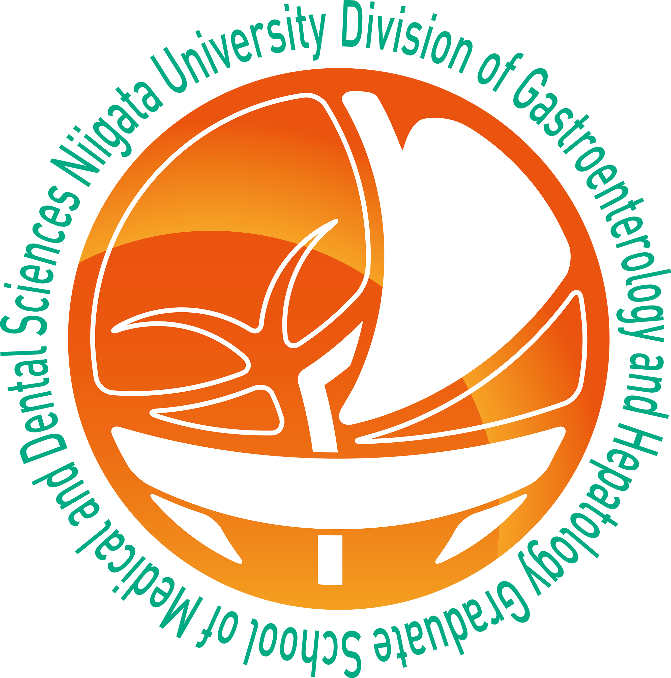 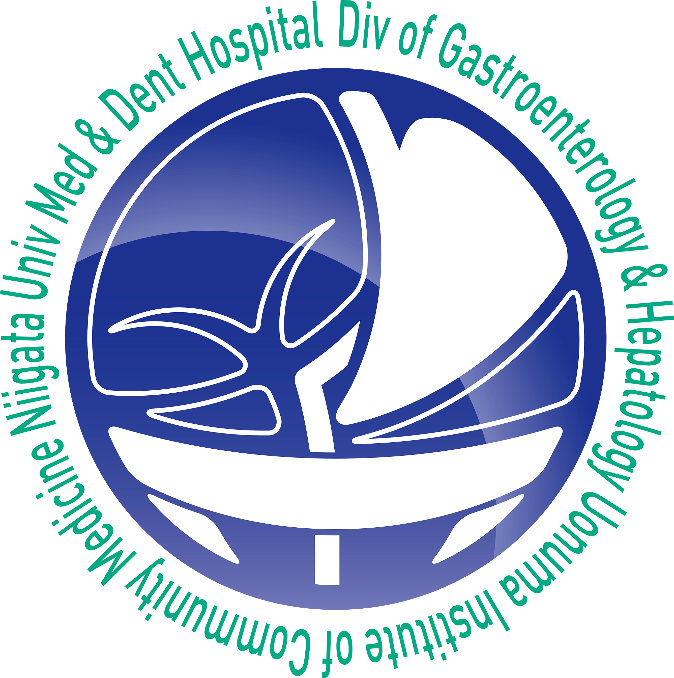 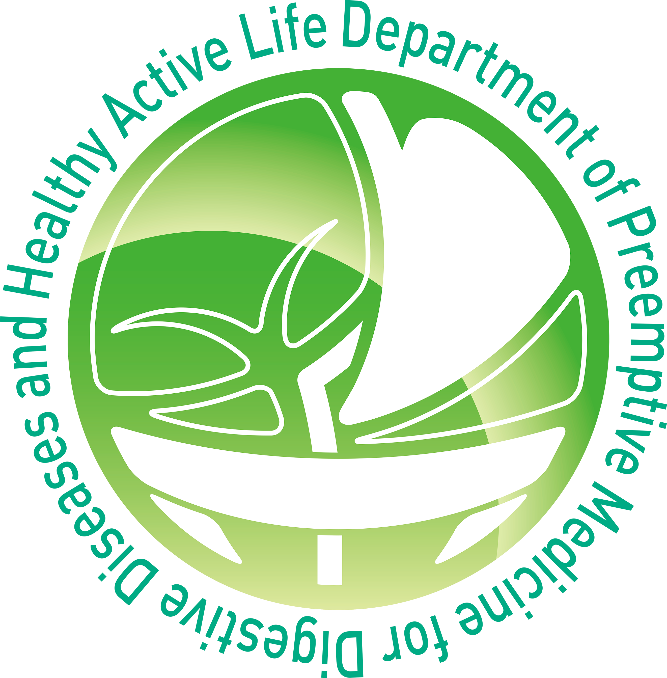 Sun Ship
Snow Ship
Swan Ship
新潟大学地域医療教育センター・魚沼基幹病院
消化器内科学分野
新潟大学医学部
健康寿命延伸・
消化器疾患先制医学講座
新潟大大学大学院
医歯学総合研究科
消化器内科学分野
[Speaker Notes: PNG版（背景透明）]
Ships 6S
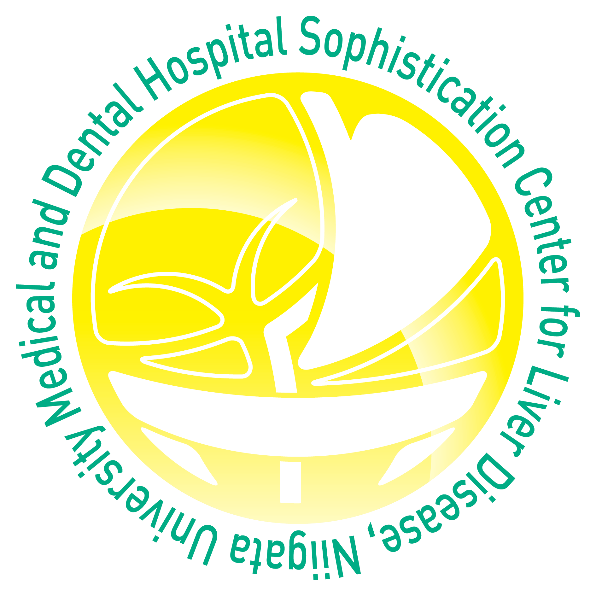 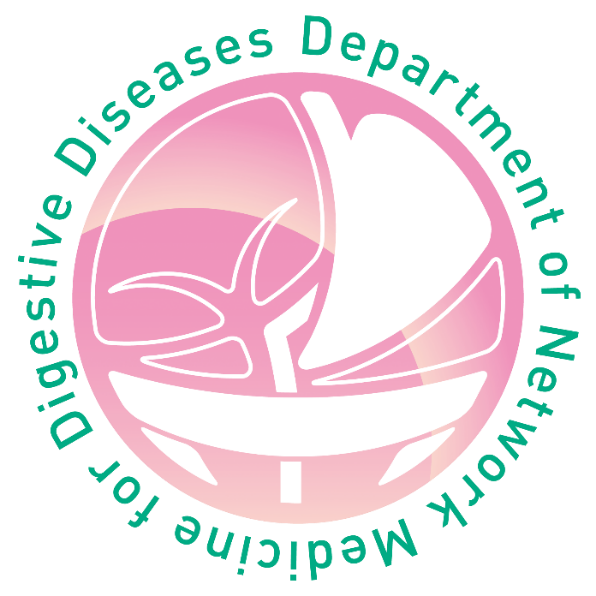 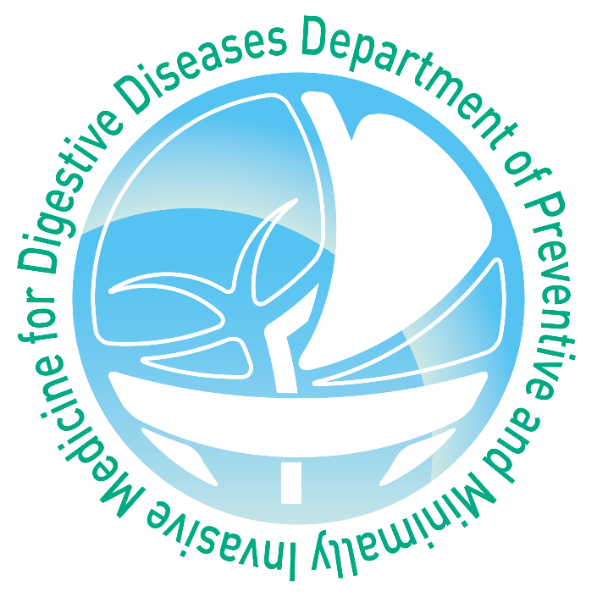 Soul Ship
Sky Ship
Sophistication Ship
新潟大学医学部消化器疾患
診療ネットワーク講座
新潟大学医歯学総合病院
肝疾患相談センター
新潟大学医学部消化器疾患
低侵襲予防医学開発講座
[Speaker Notes: PNG版（背景透明）]
Ships 6S
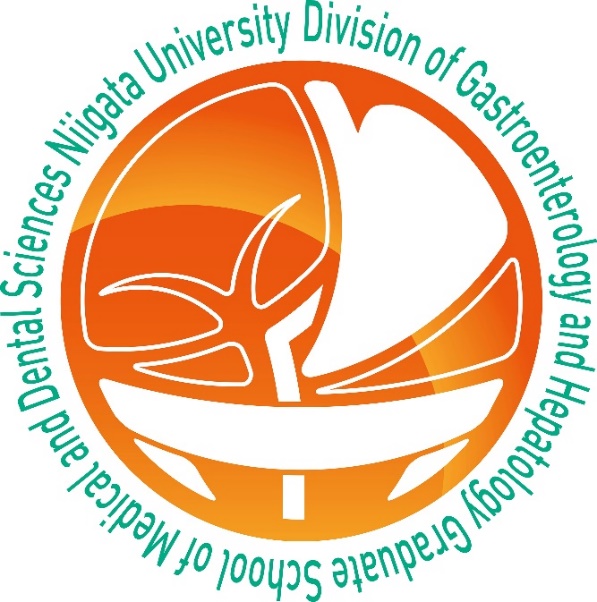 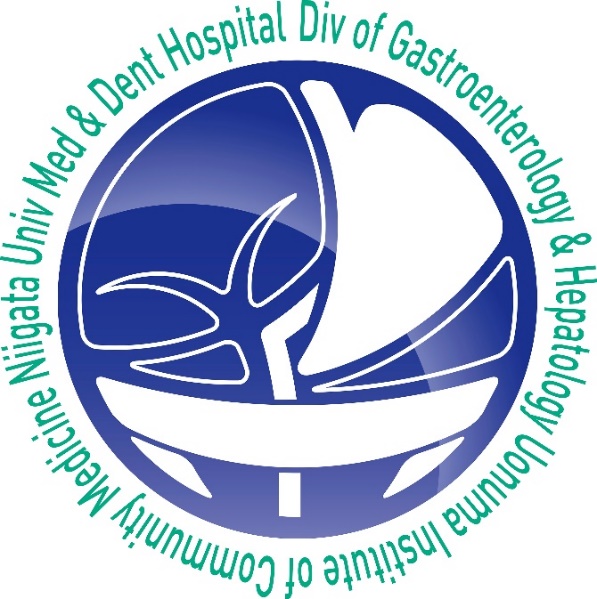 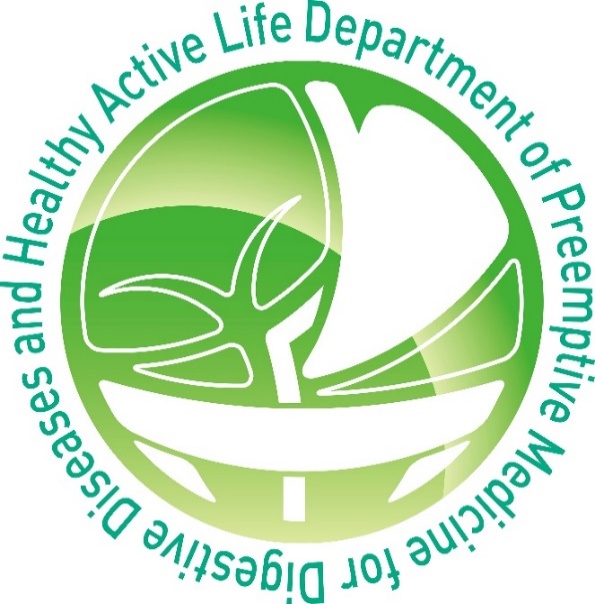 Sun Ship
Snow Ship
Swan Ship
新潟大学地域医療教育センター・魚沼基幹病院
消化器内科学分野
新潟大学医学部
健康寿命延伸・
消化器疾患先制医学講座
新潟大大学大学院
医歯学総合研究科
消化器内科学分野
[Speaker Notes: JPG版（背景白）]
Ships 6S
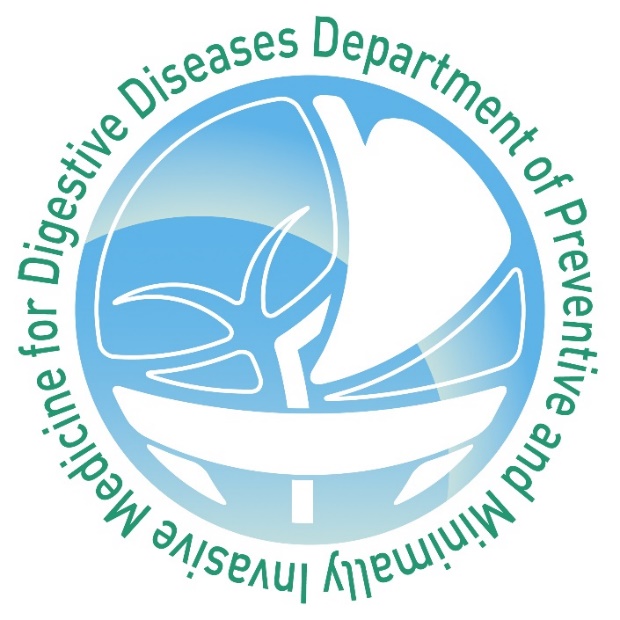 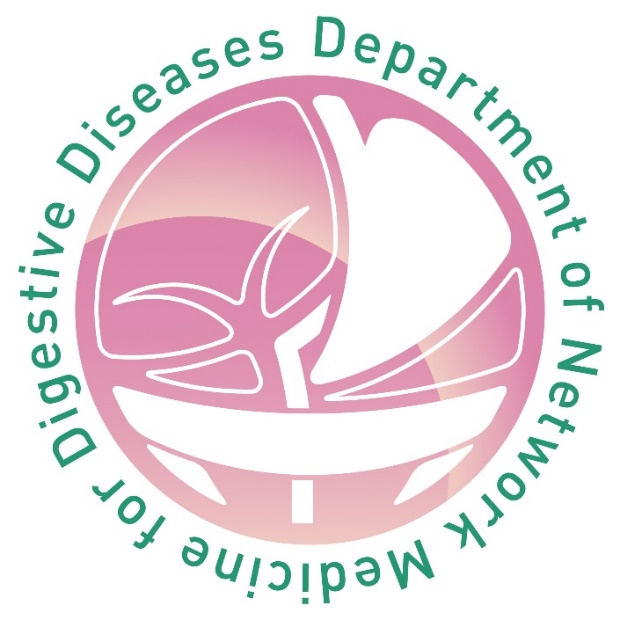 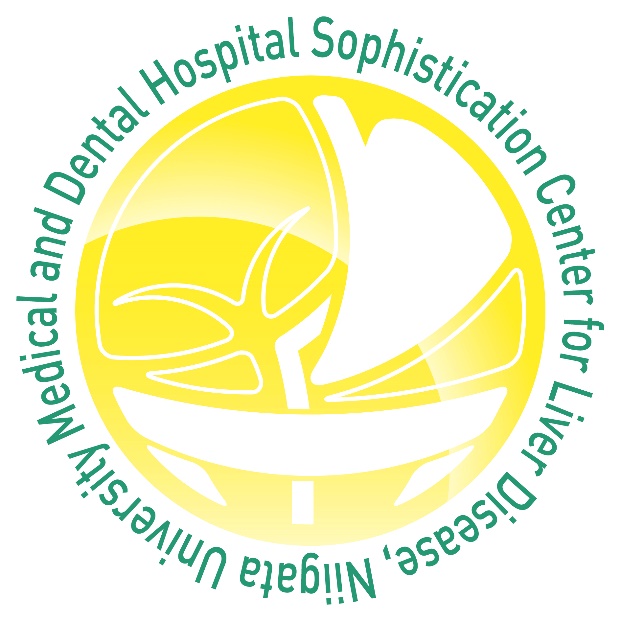 Soul Ship
Sky Ship
Sophistication Ship
新潟大学医歯学総合病院
肝疾患相談センター
新潟大学医学部消化器疾患
低侵襲予防医学開発講座
新潟大学医学部消化器疾患
診療ネットワーク講座
[Speaker Notes: JPG版（背景白）]
2019年4月よりの県内の寄附講座　Ships 5S
Snow Ship
Swan Ship
Sun Ship
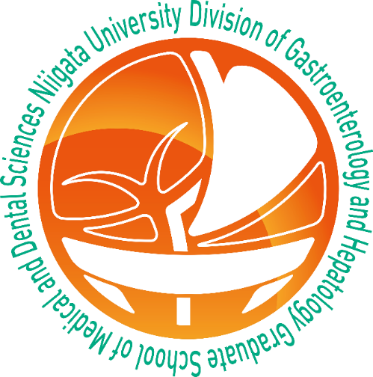 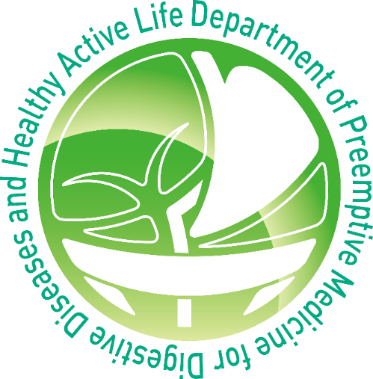 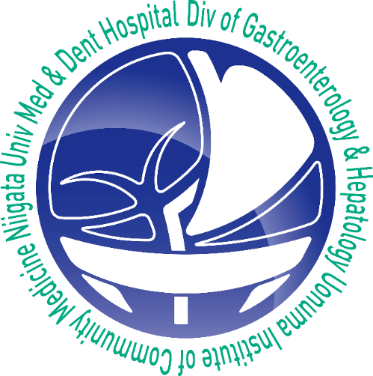 新潟大学医学部健康寿命延伸
消化器疾患先制医学講座（阿賀野）
2018年4月
新潟大学大学院医歯学総合研究科
消化器内科学分野
新潟大学地域医療教育センター
魚沼基幹病院 消化器内科学分野
Sky Ship
Soul Ship
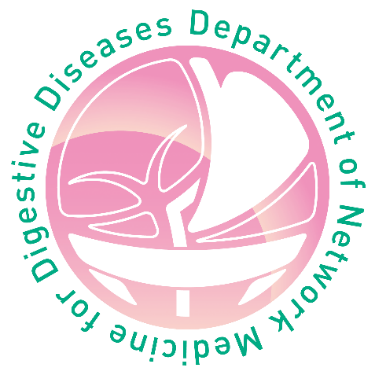 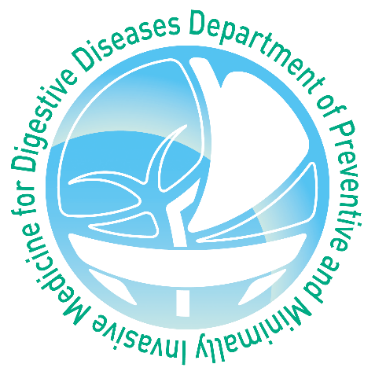 新潟大学医学部消化器疾患
診療ネットワーク講座（妙高）　2019年4月
新潟大学医学部消化器疾患
低侵襲予防医学開発講座（燕・弥彦）　2019年4月
[Speaker Notes: PNG版（背景透明）]
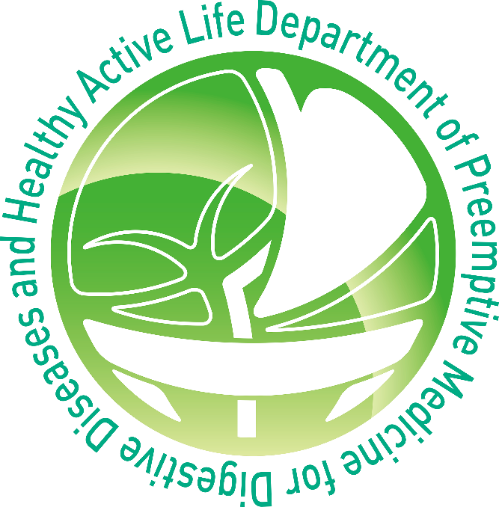 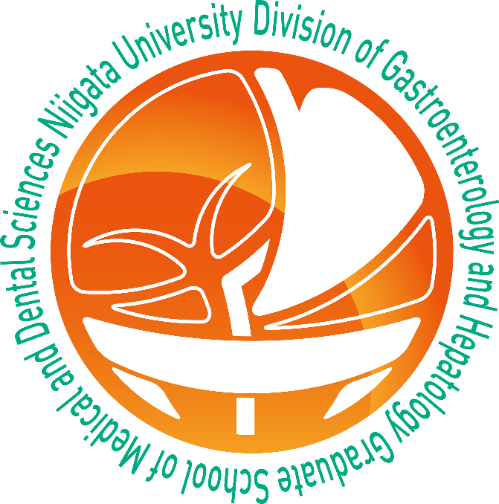 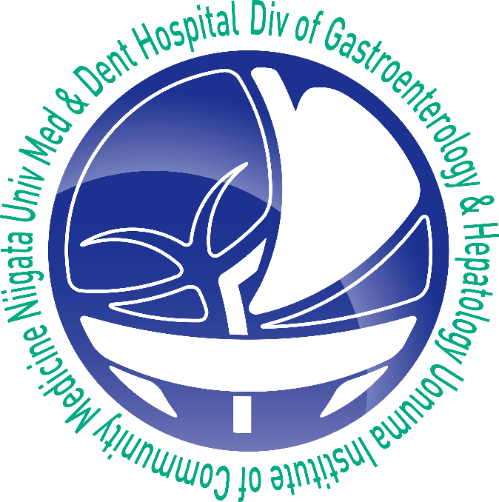 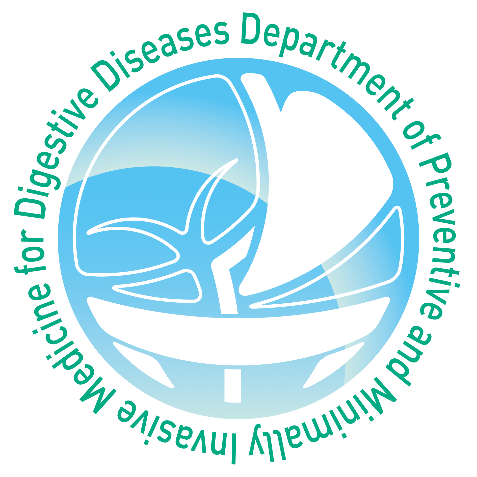 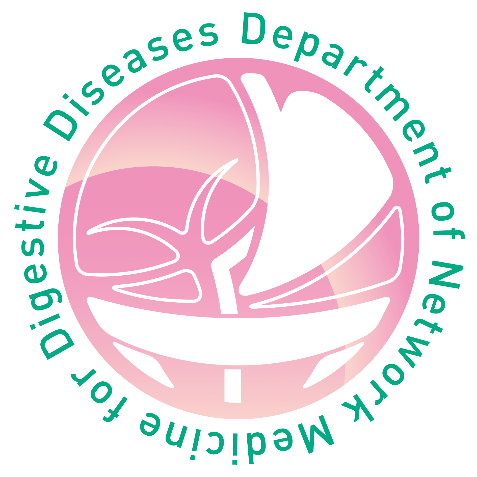 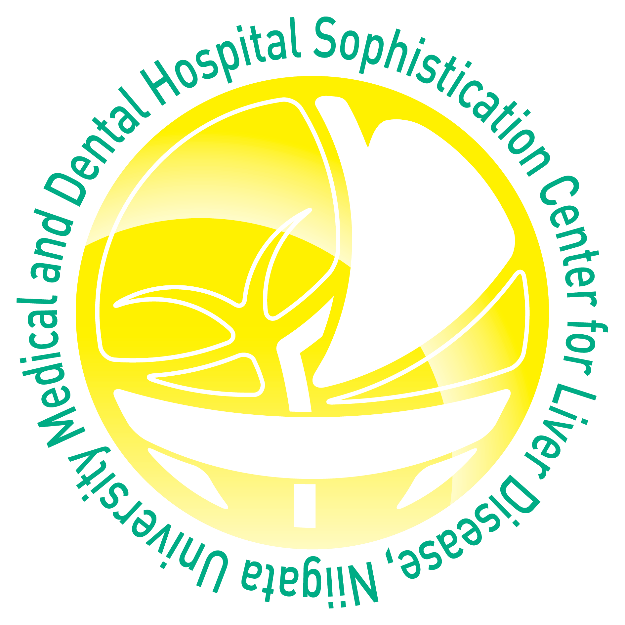 [Speaker Notes: PNG版（背景透明）]
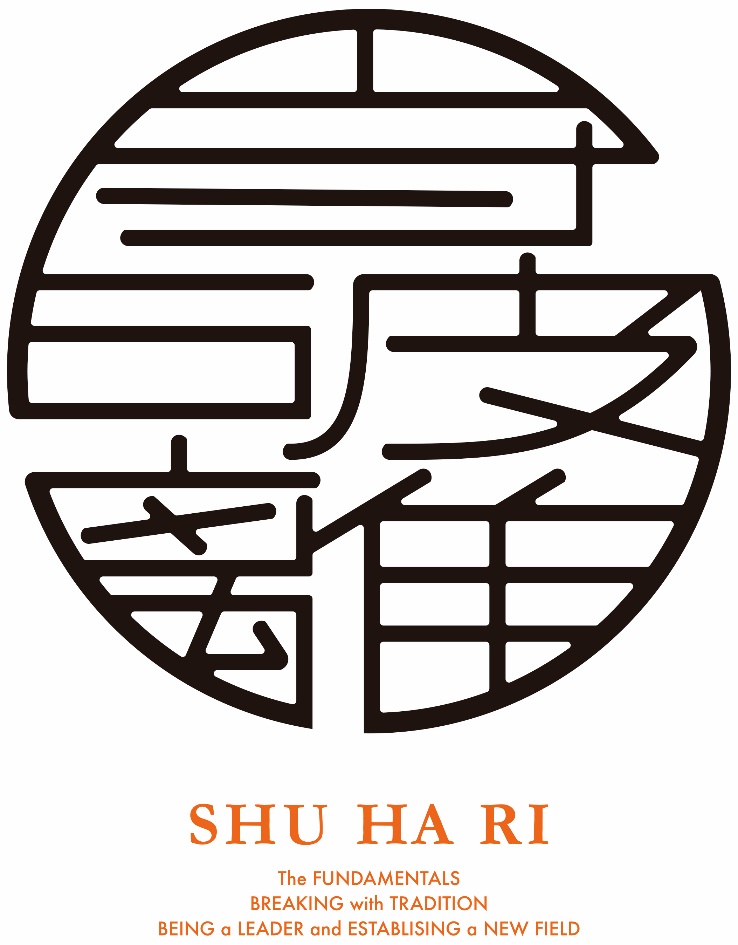